Jesus overturning the tables
Jesus overturning the tables
Jesus being quizzed about taxes
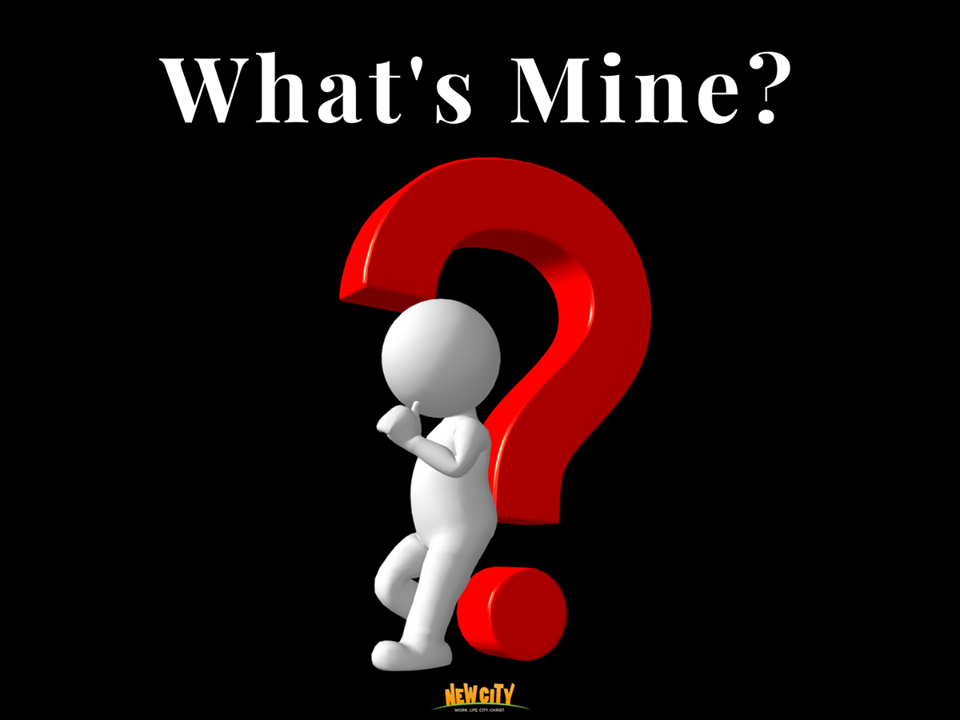 Trader’s perspective
Trader’s perspective
Caesar’s perspective
Trader’s perspective
Caesar’s perspective
Jesus’ perspective
Trader’s perspective
Caesar’s perspective
Jesus’ perspective
Practical application
Luke 19:45-46
45 When Jesus entered the temple courts, He began to drive out those who were selling. 

46 “It is written,” He said to them, “‘My house will be a house of prayer’; but you have made it ‘a den of robbers.’
Luke 20:20-26

20 Keeping a close watch on Him, they sent spies, who pretended to be sincere. They hoped to catch Jesus in something He said, so that they might hand Him over to the power and authority of the governor.

21 So the spies questioned Him: “Teacher, we know that You speak and teach what is right, and that You do not show partiality but teach the way of God in accordance with the truth.

22 Is it right for us to pay taxes to Caesar or not?”

23 He saw through their duplicity and said to them, 24 “Show me a denarius. Whose image and inscription are on it?”
“Caesar’s,” they replied.
Luke 20:20-26

25 He said to them, “Then give back to Caesar what is Caesar’s, and to God what is God’s.”

26 They were unable to trap Him in what He had said there in public. And astonished by His answer, they became silent.
Definition 1:
A compulsory contribution to state revenue, levied by the government on workers' income and business profits, or added to the cost of some goods, services and transactions.
Definition 1:
A compulsory contribution to state revenue, levied by the government on workers' income and business profits, or added to the cost of some goods, services and transactions.

Definition 2:
Tax is also defined as - Making heavy demands on someone's powers or resources.
“Then give back to Caesar what is Caesar’s, and to God what is God’s.”
But what is ours?
He said to them, “Then give back to Caesar what is Caesar’s, and to God what is God’s.”
Luke 20:25 NIV
What would it look like if we call 
CHRIST 
mine?